Gli oggetti del mediterraneo
Orizzonti aperti. Raccontare la storia e la letteratura
 II edizione (18-19 febbraio 2019)
Amedeo feniello
Isem – cnr
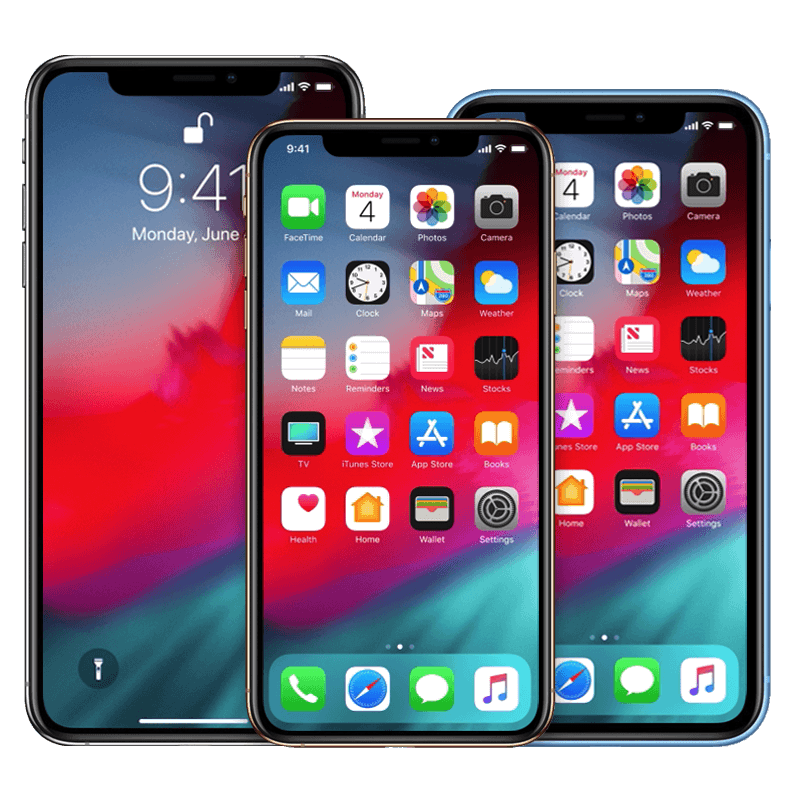 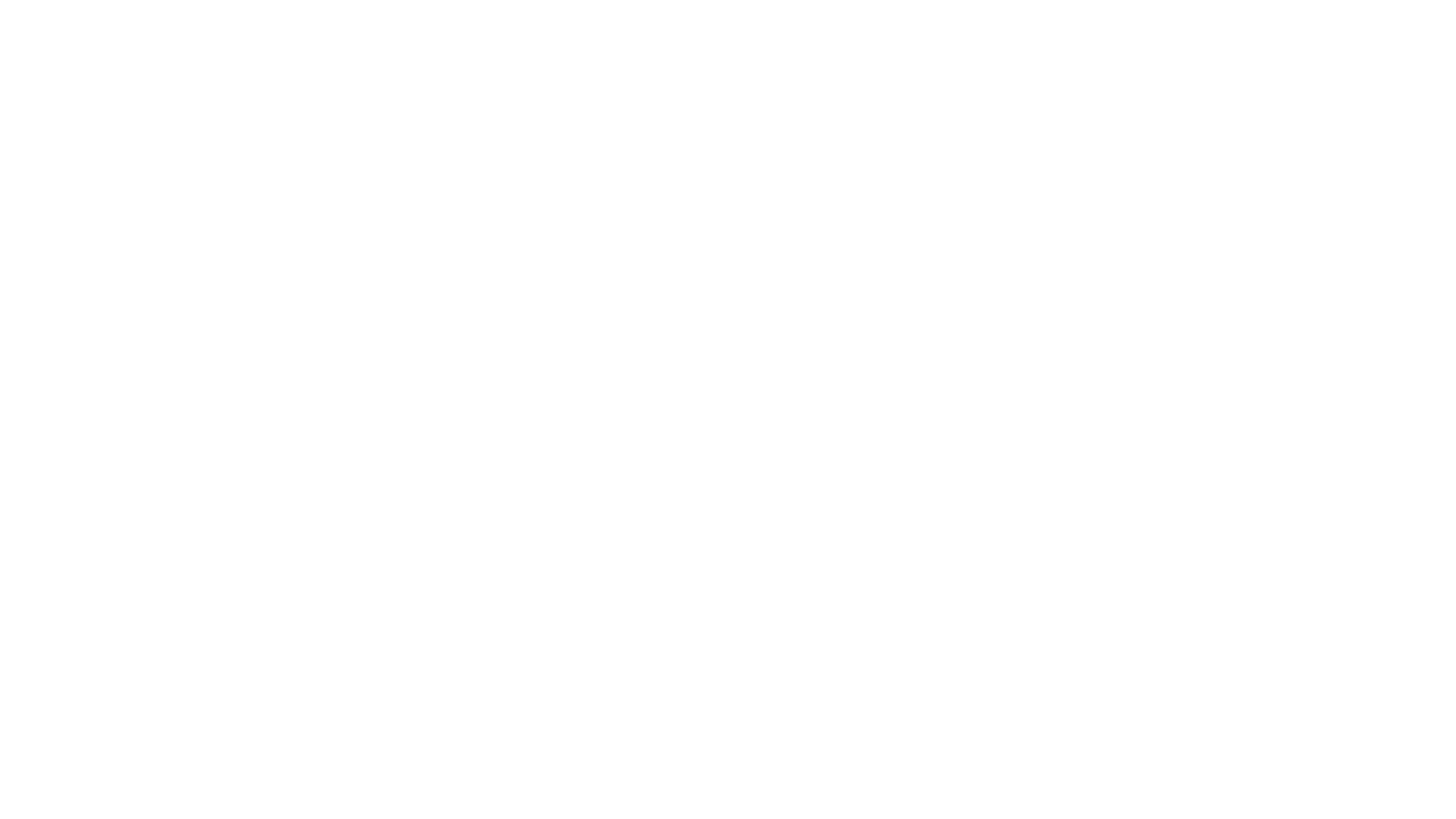 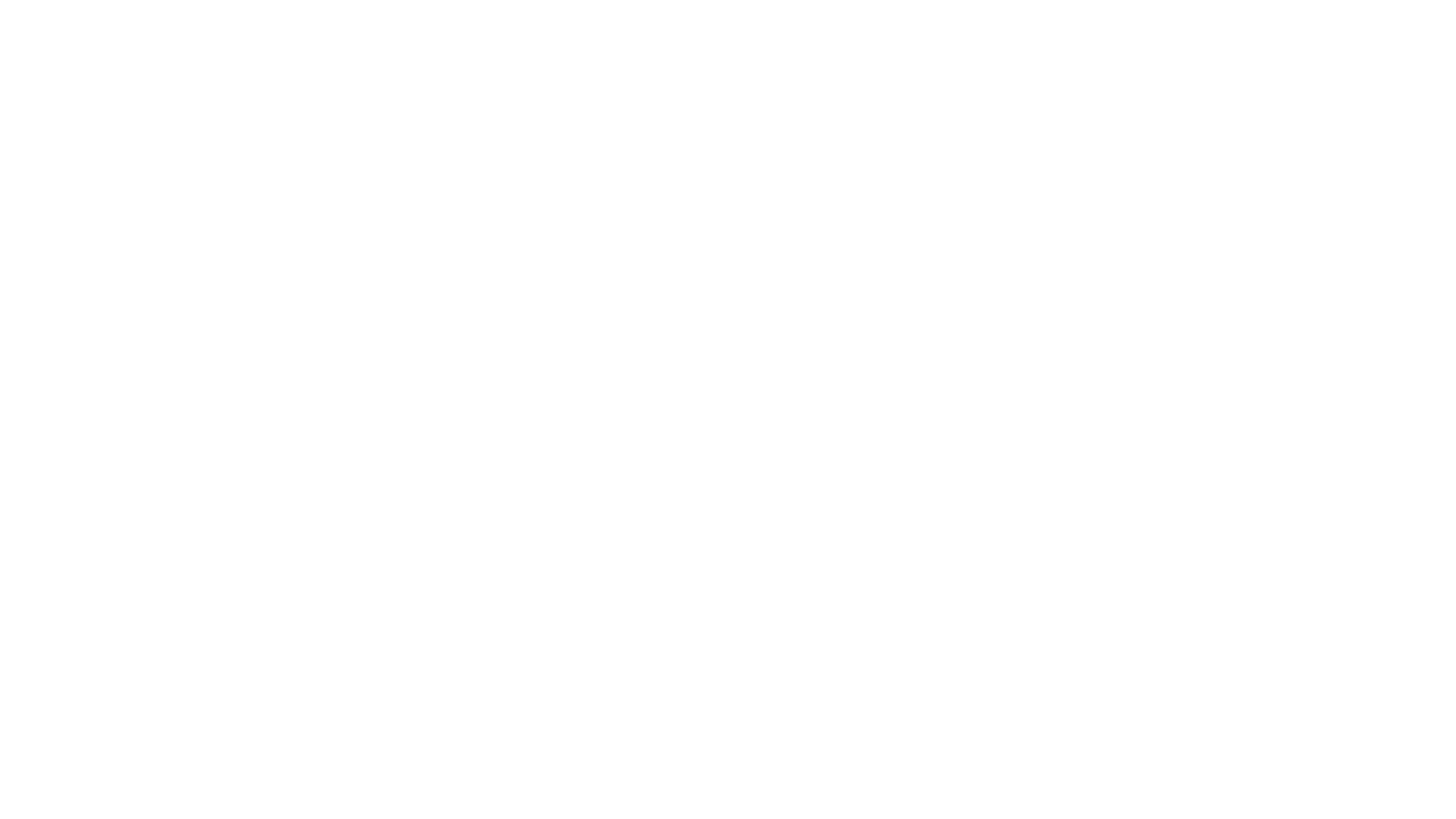 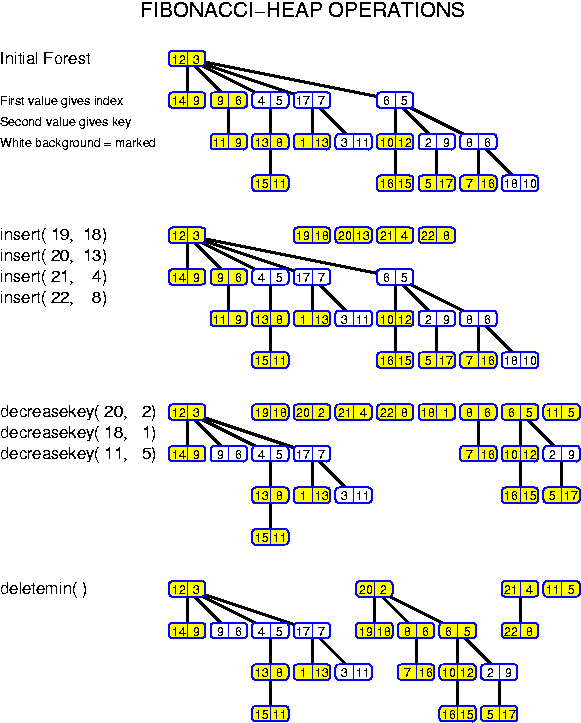 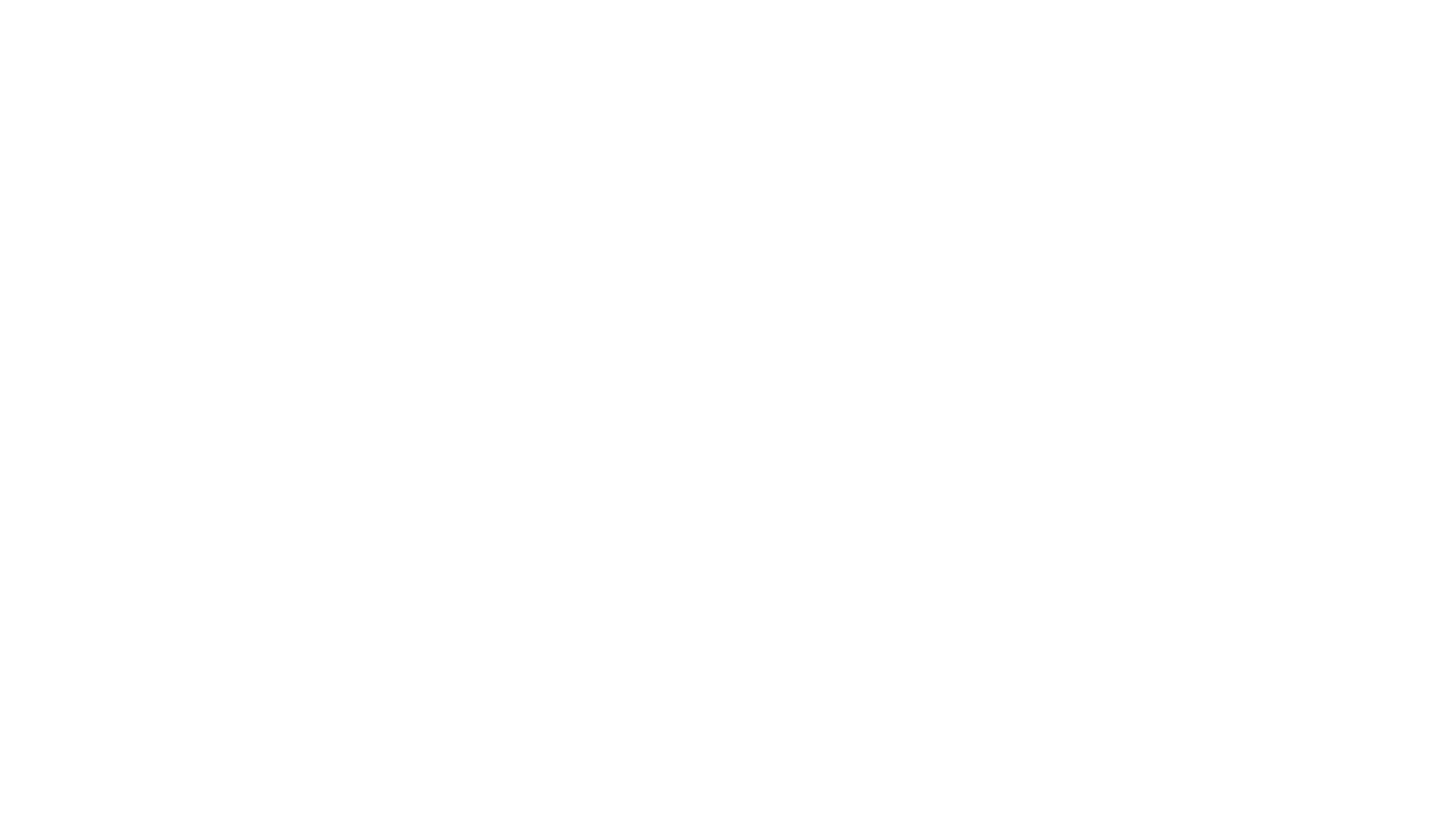 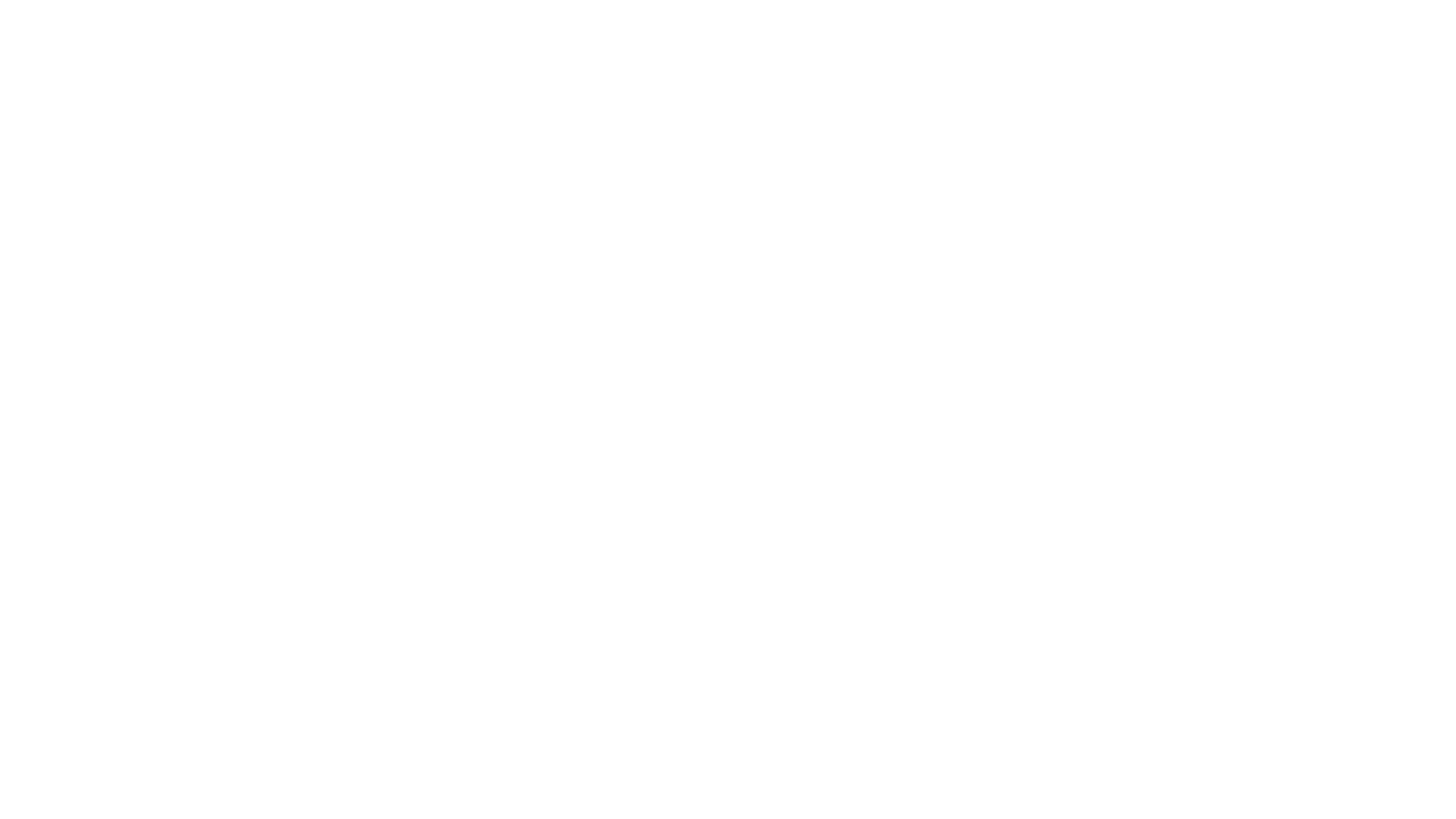 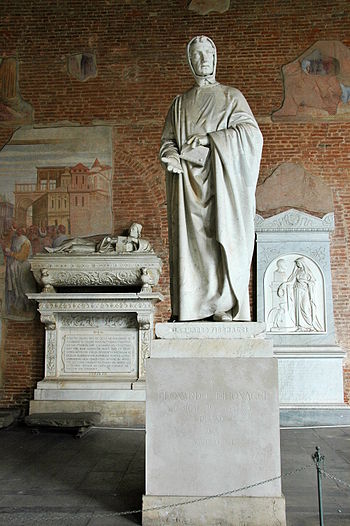 Leonardo Fibonacci
(1170 – 1235)
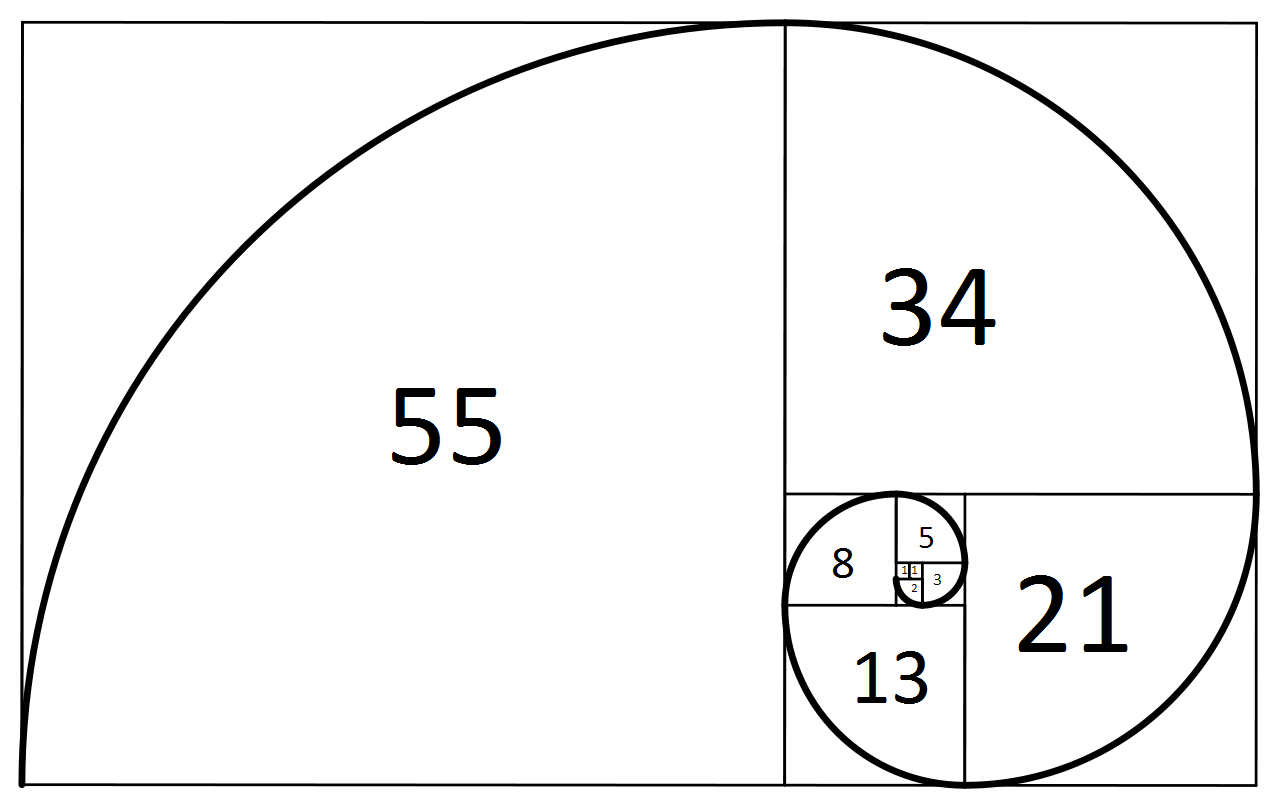 Spirale logaritmica
detta anche spirale aurea
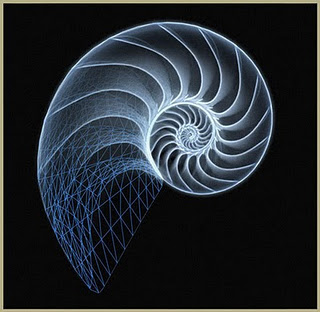 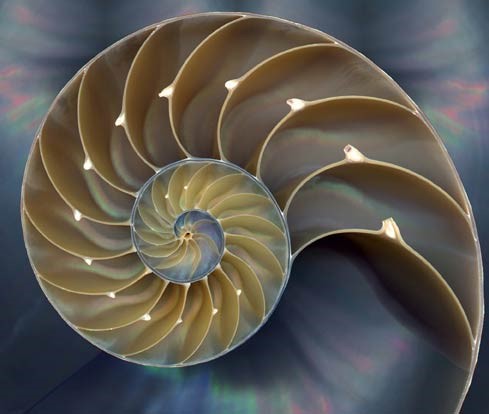 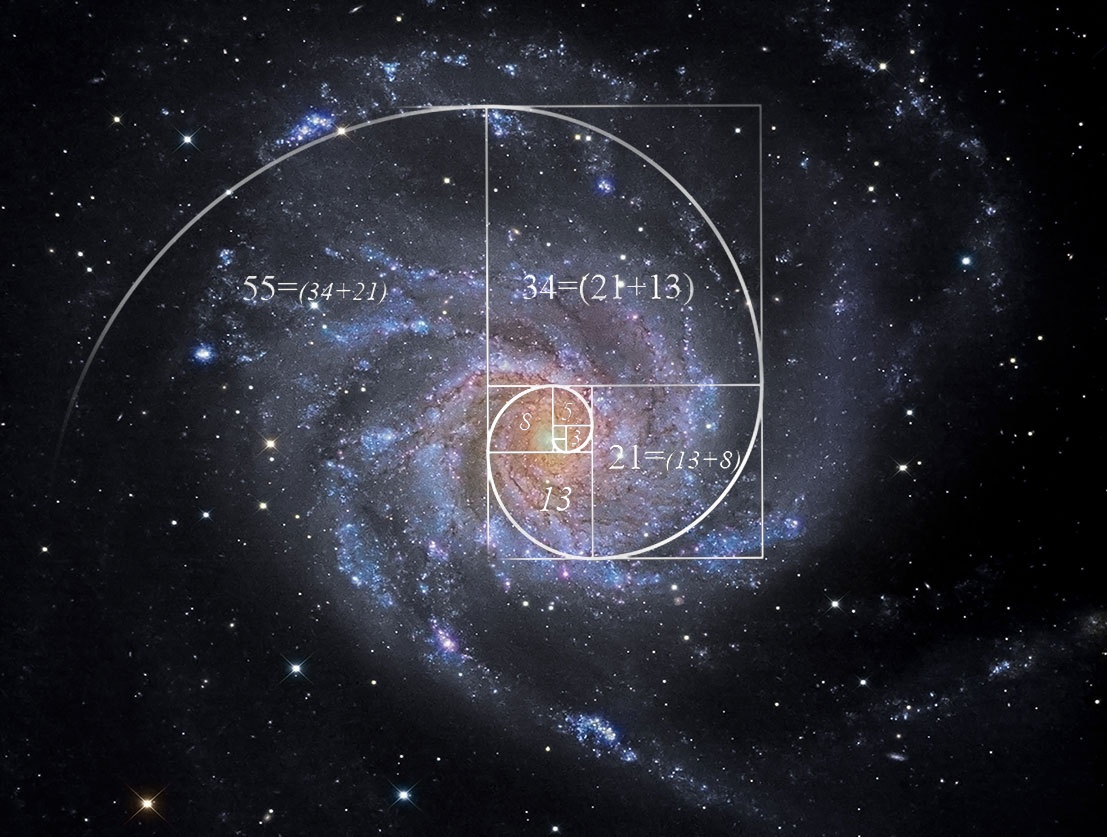 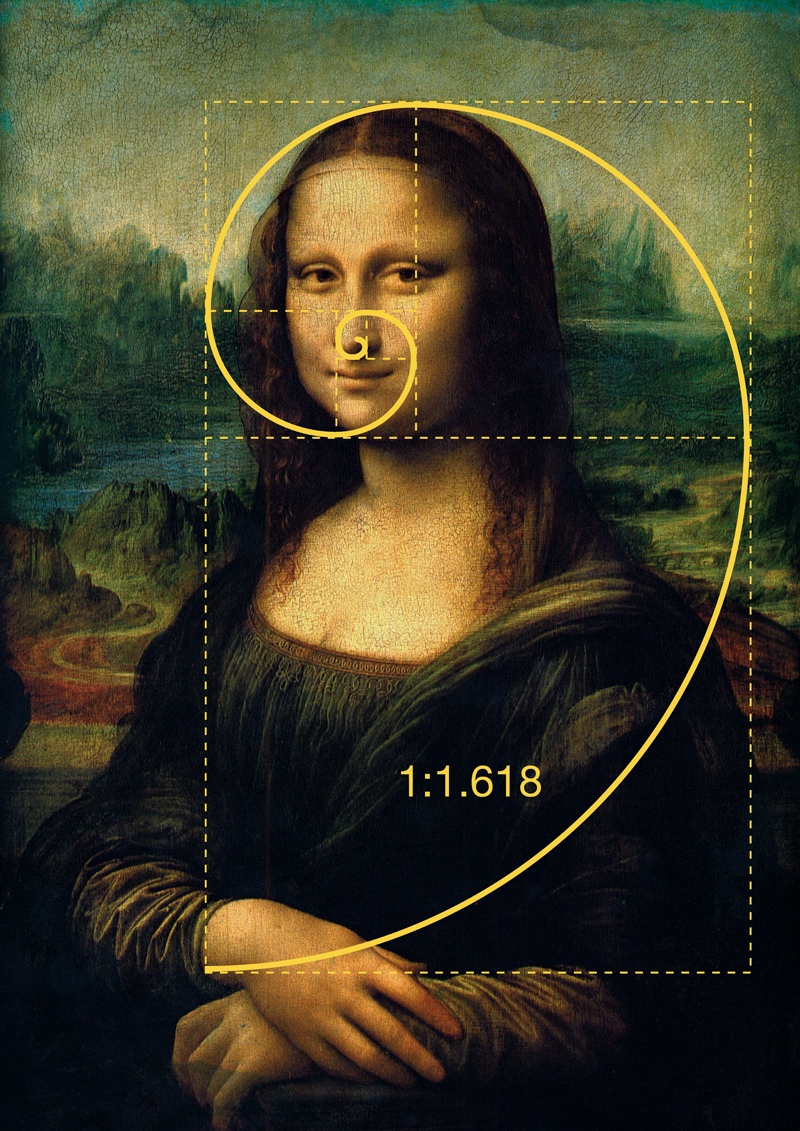 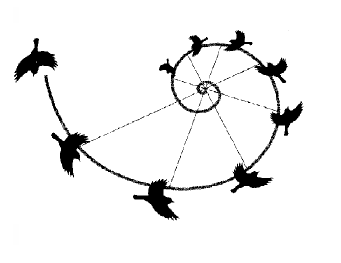 Crescita frattale del cavolo romano secondo la spirale logaritmica
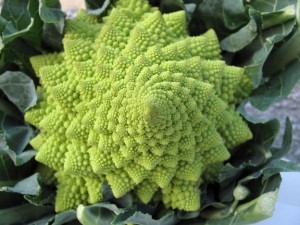 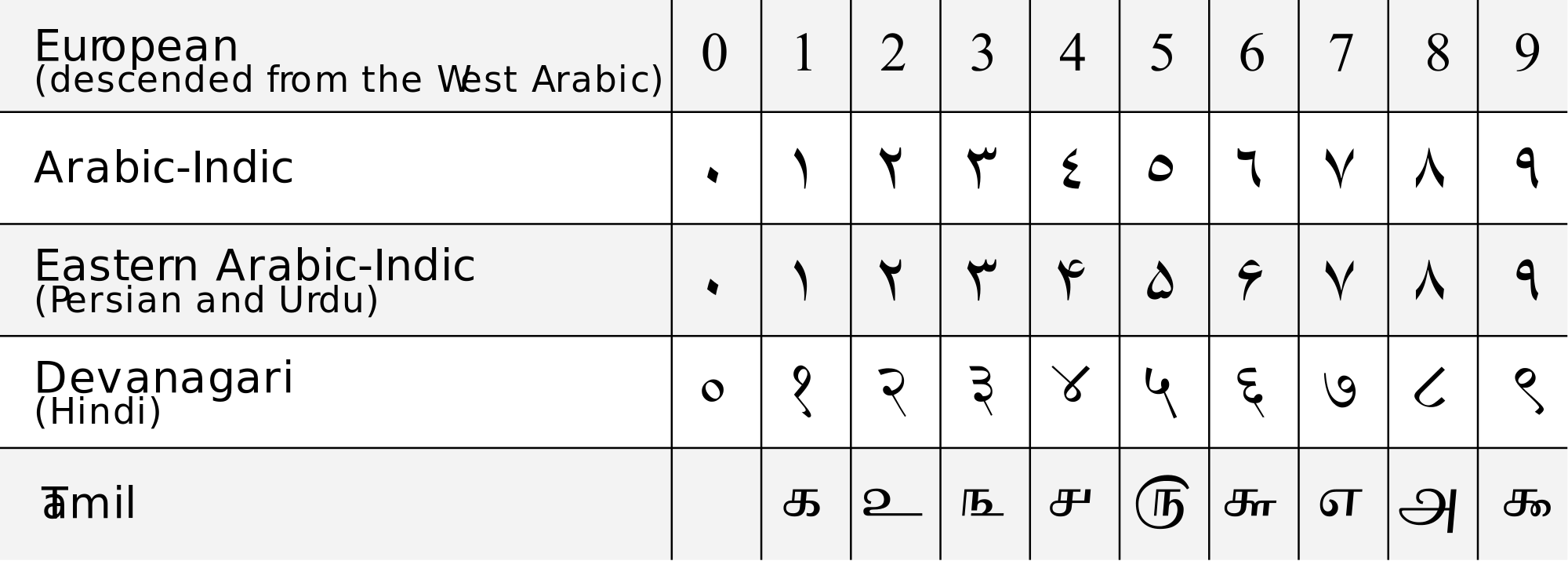 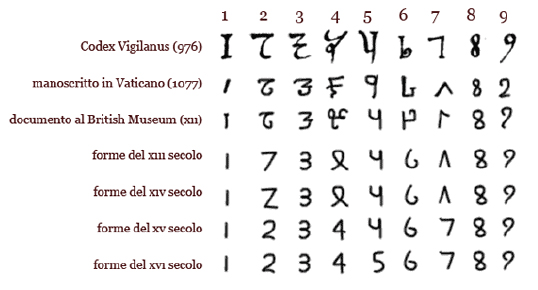 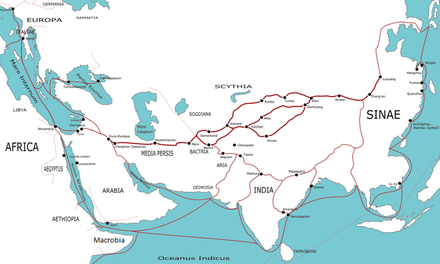 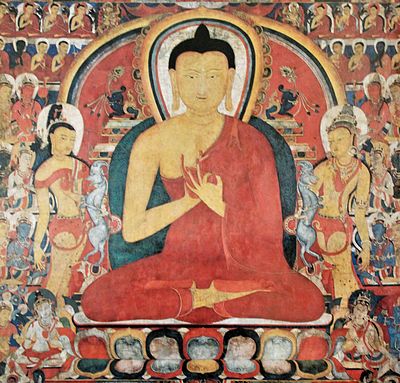 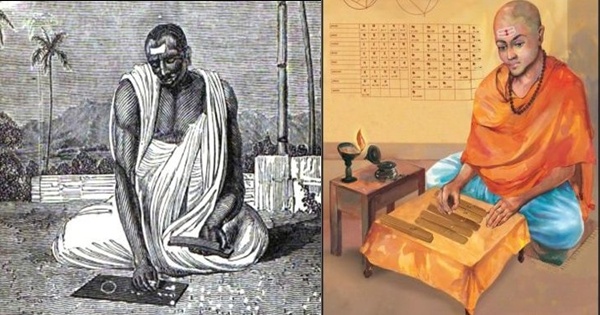 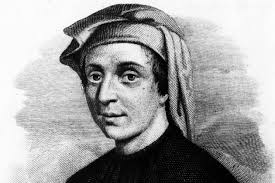 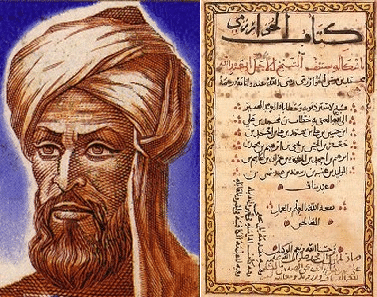 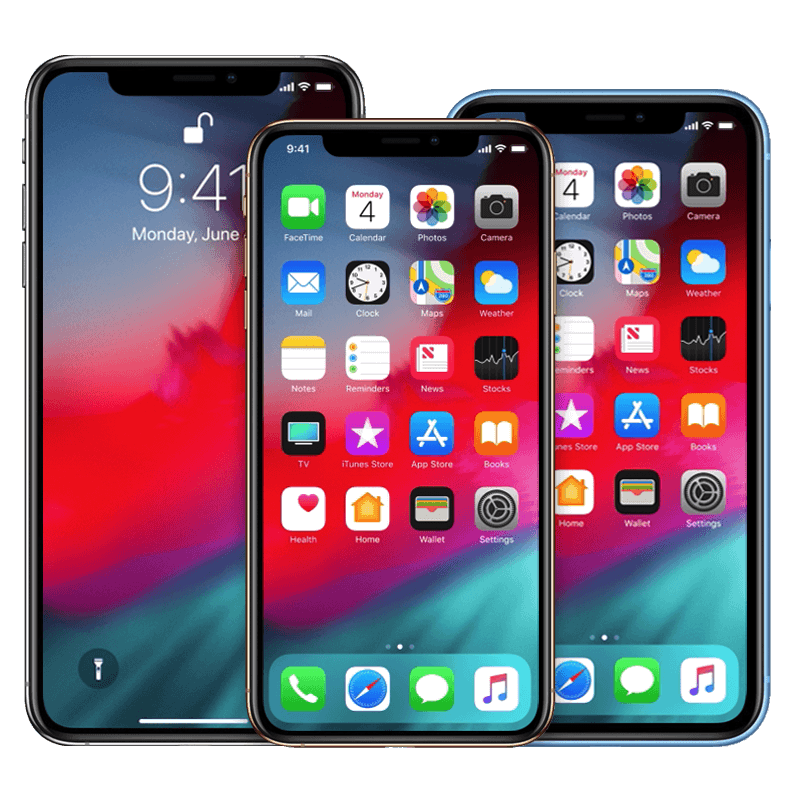 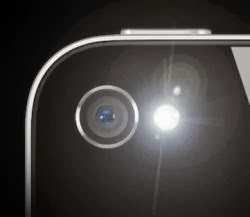 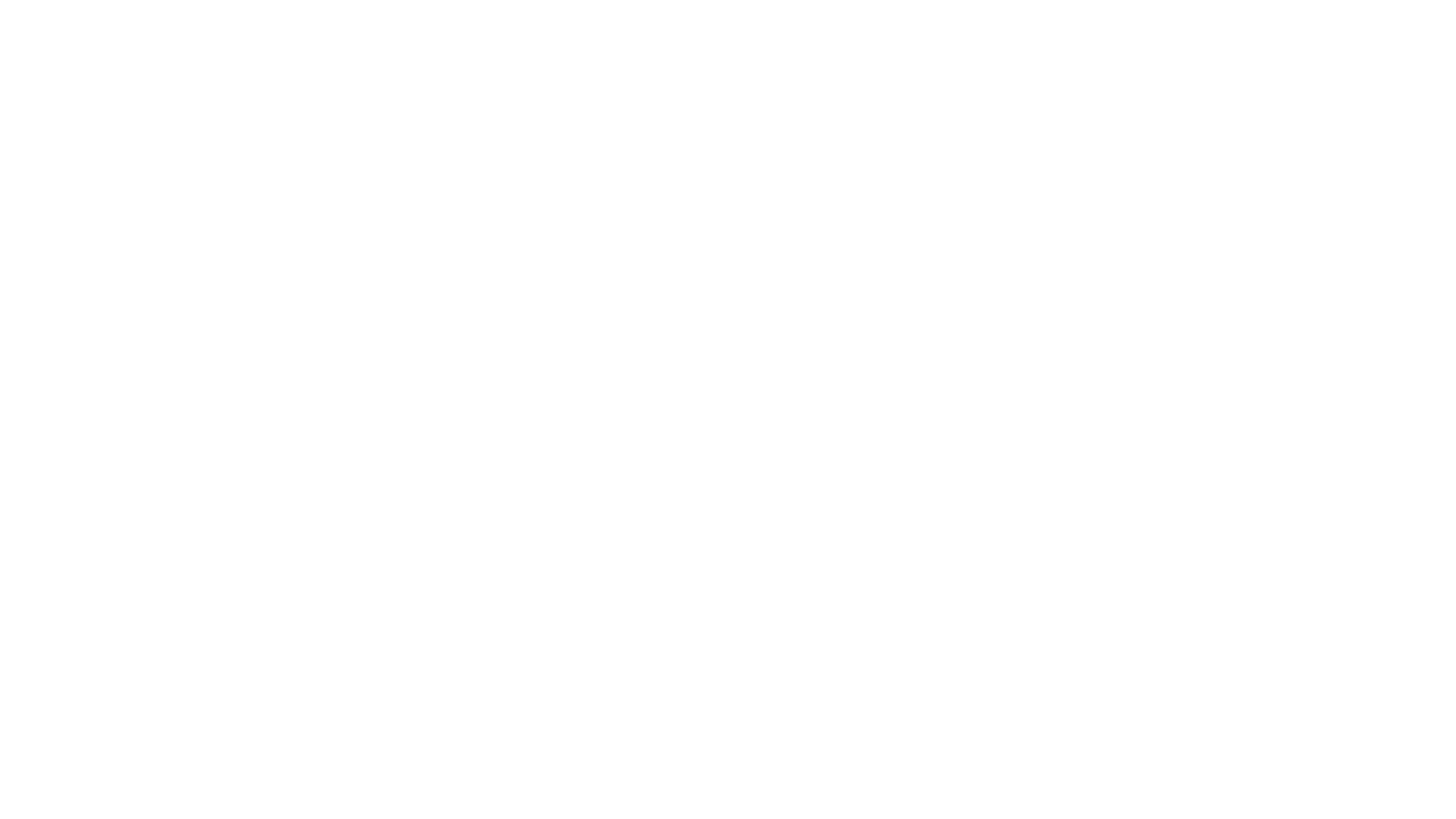 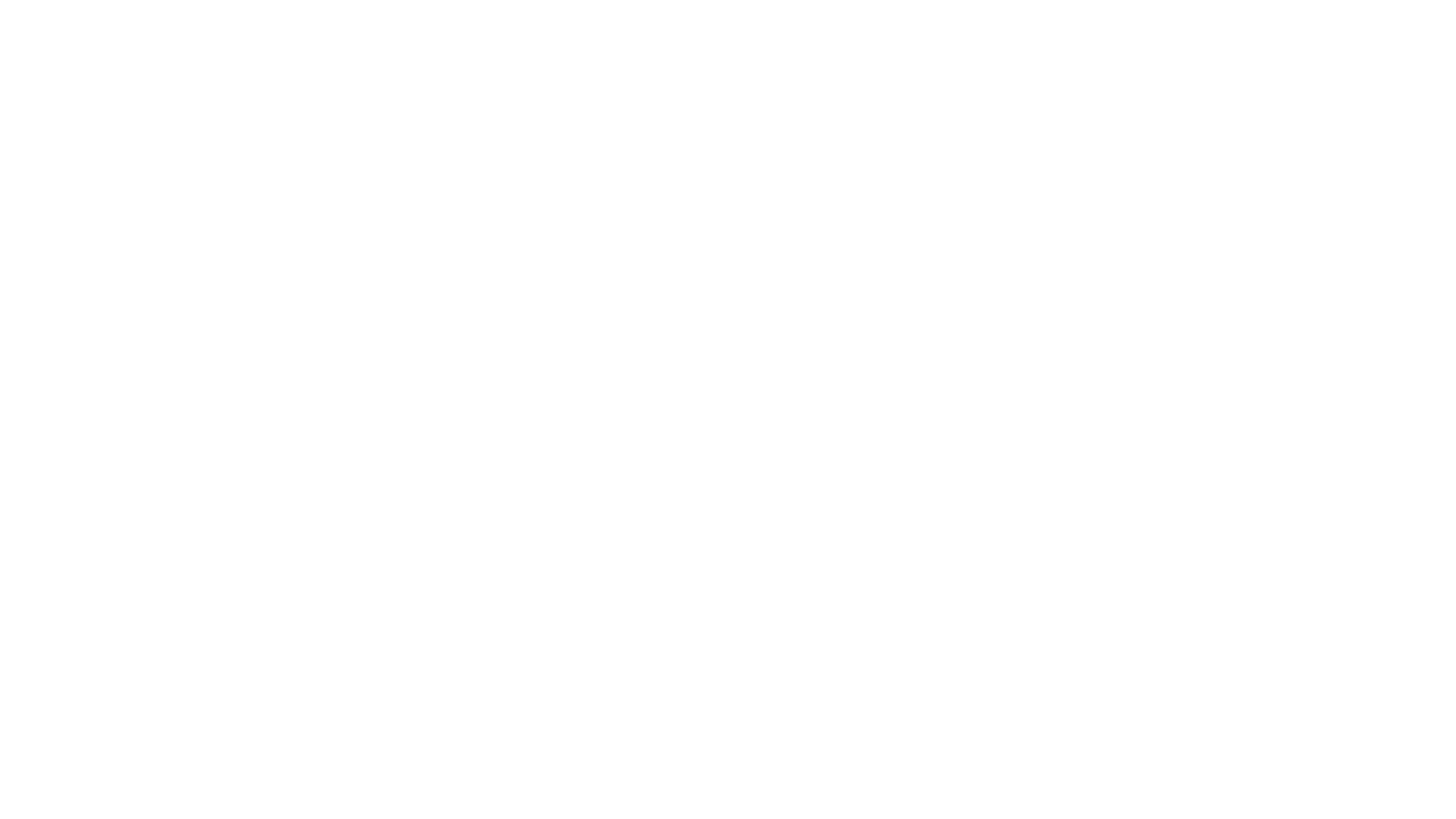 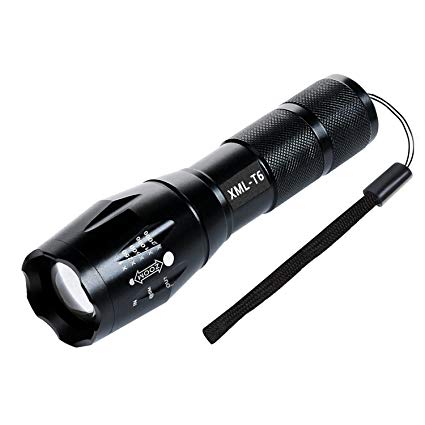 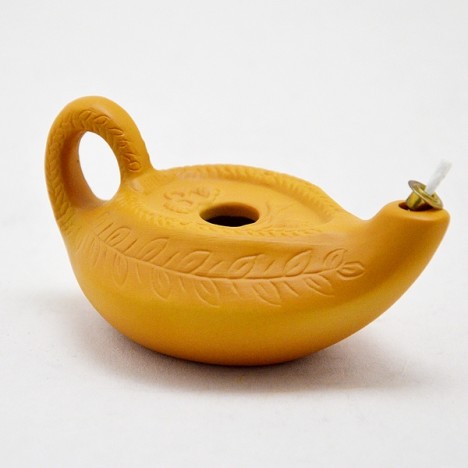 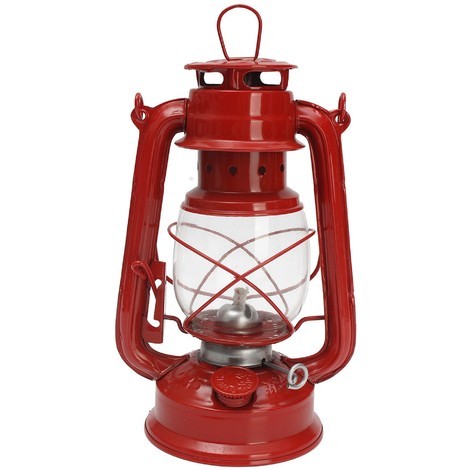 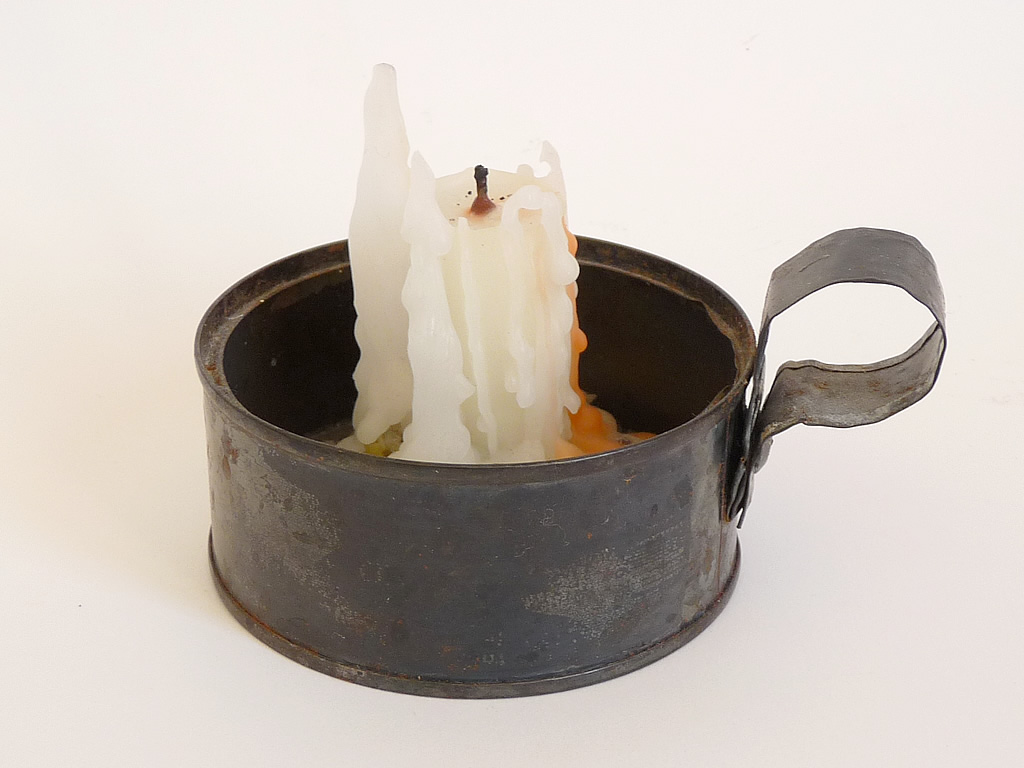 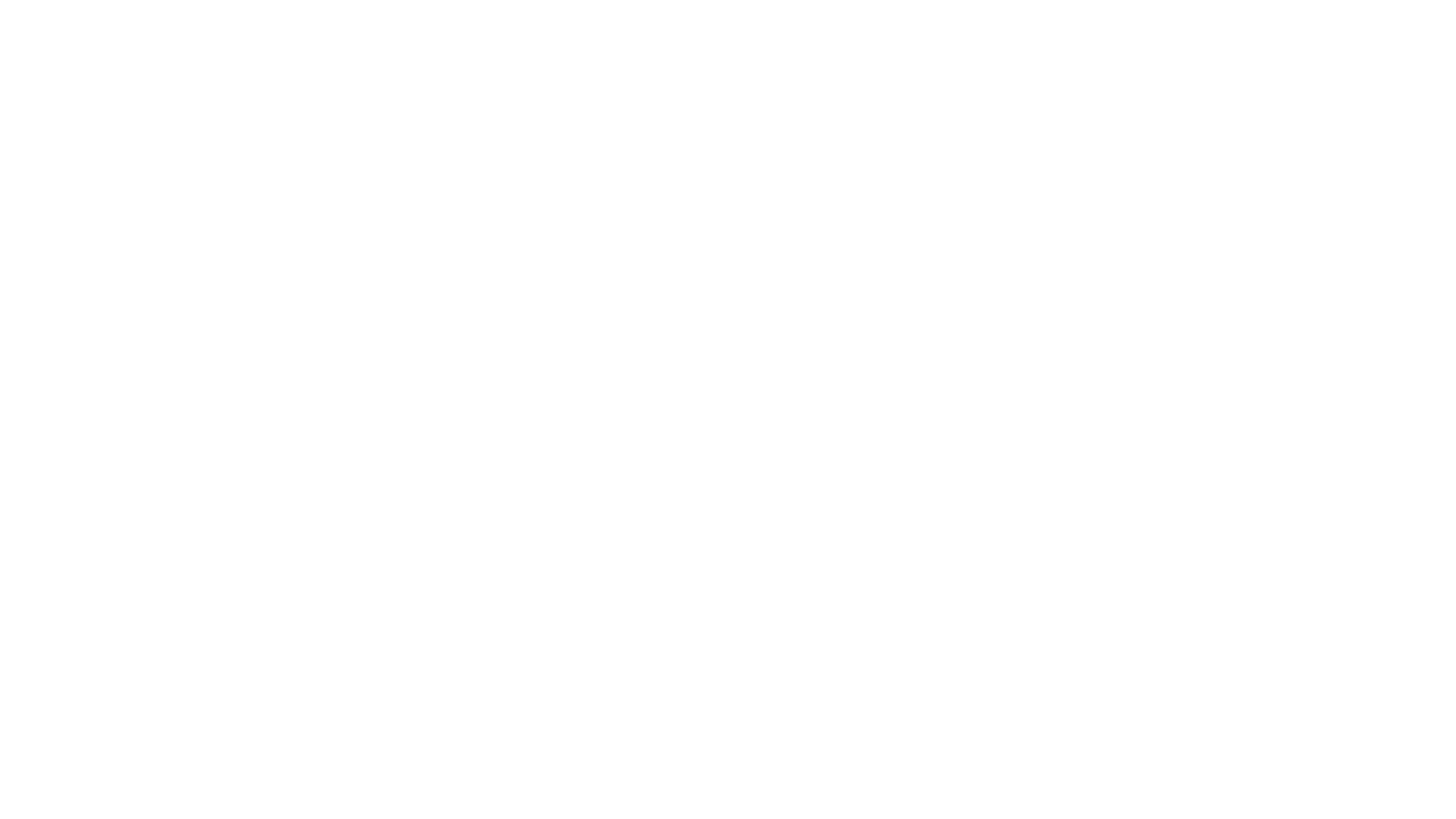 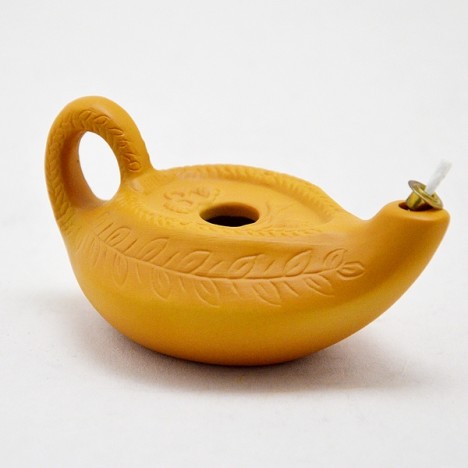 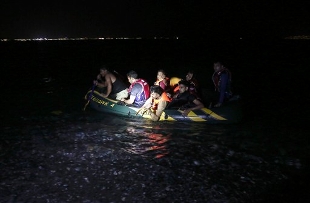 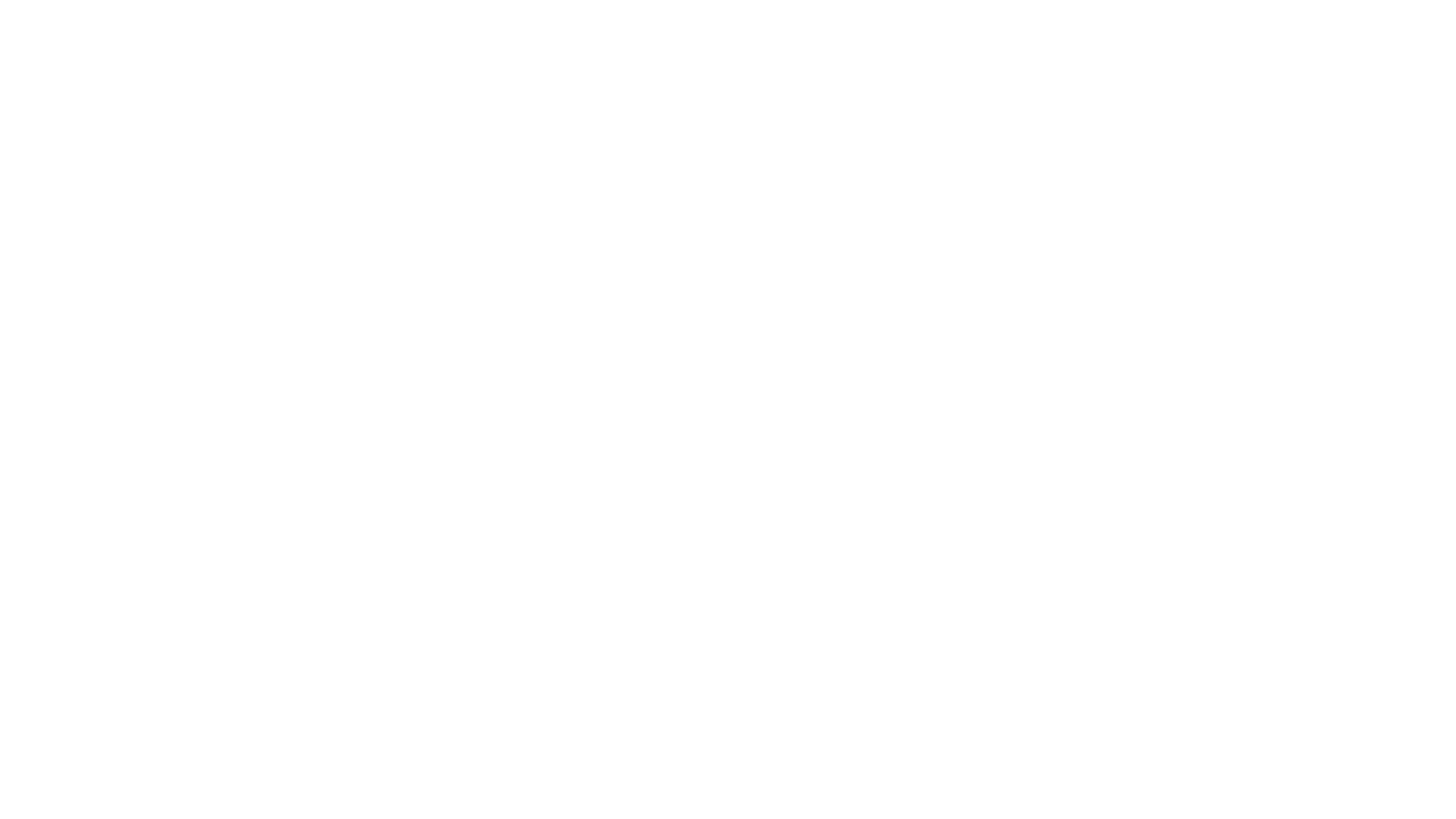 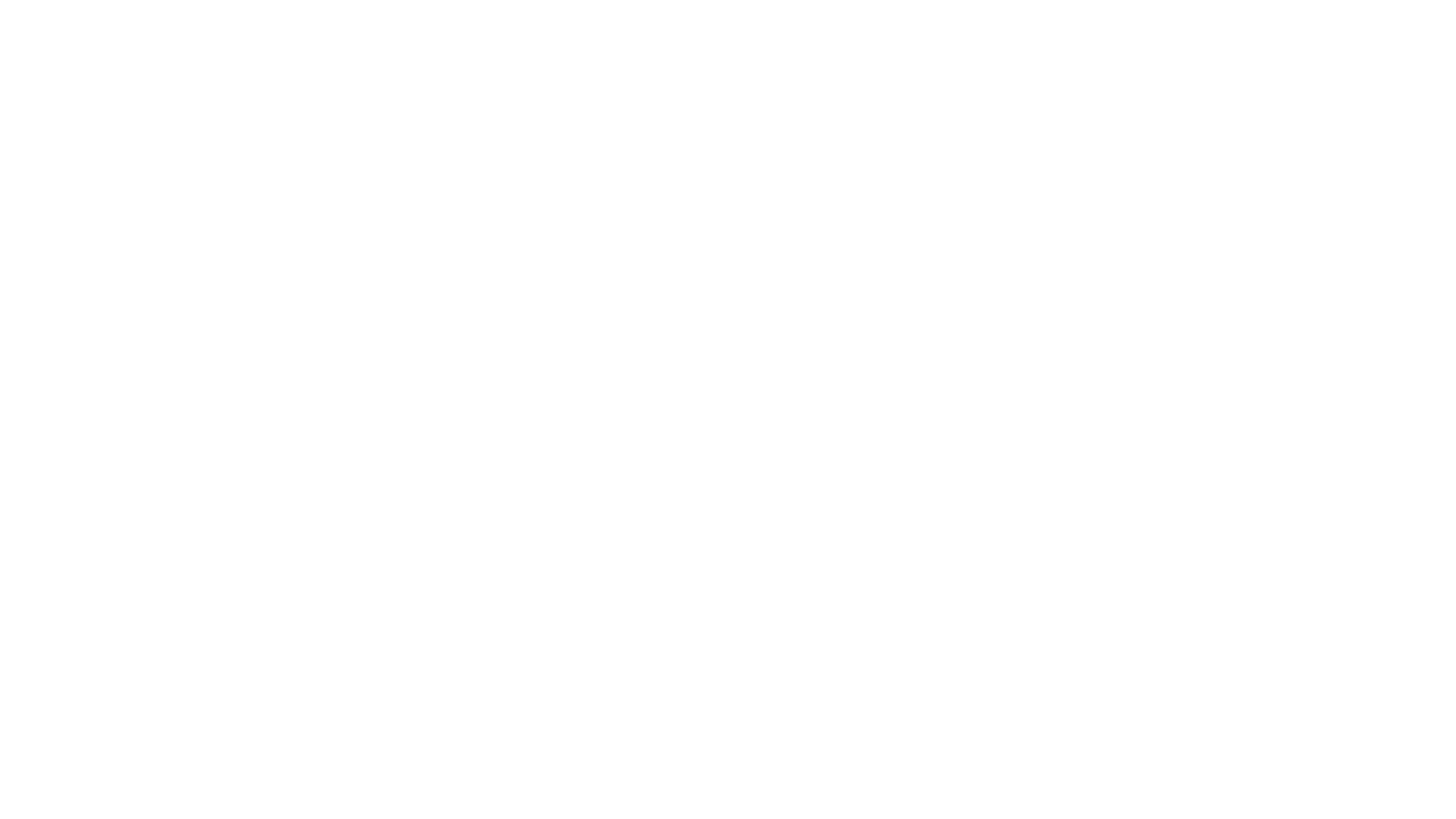 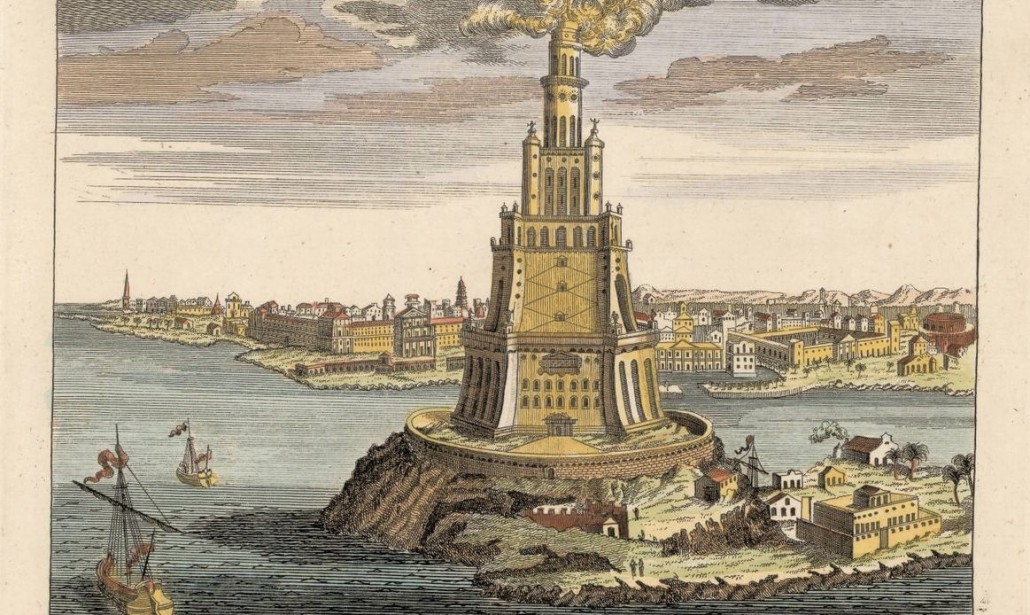 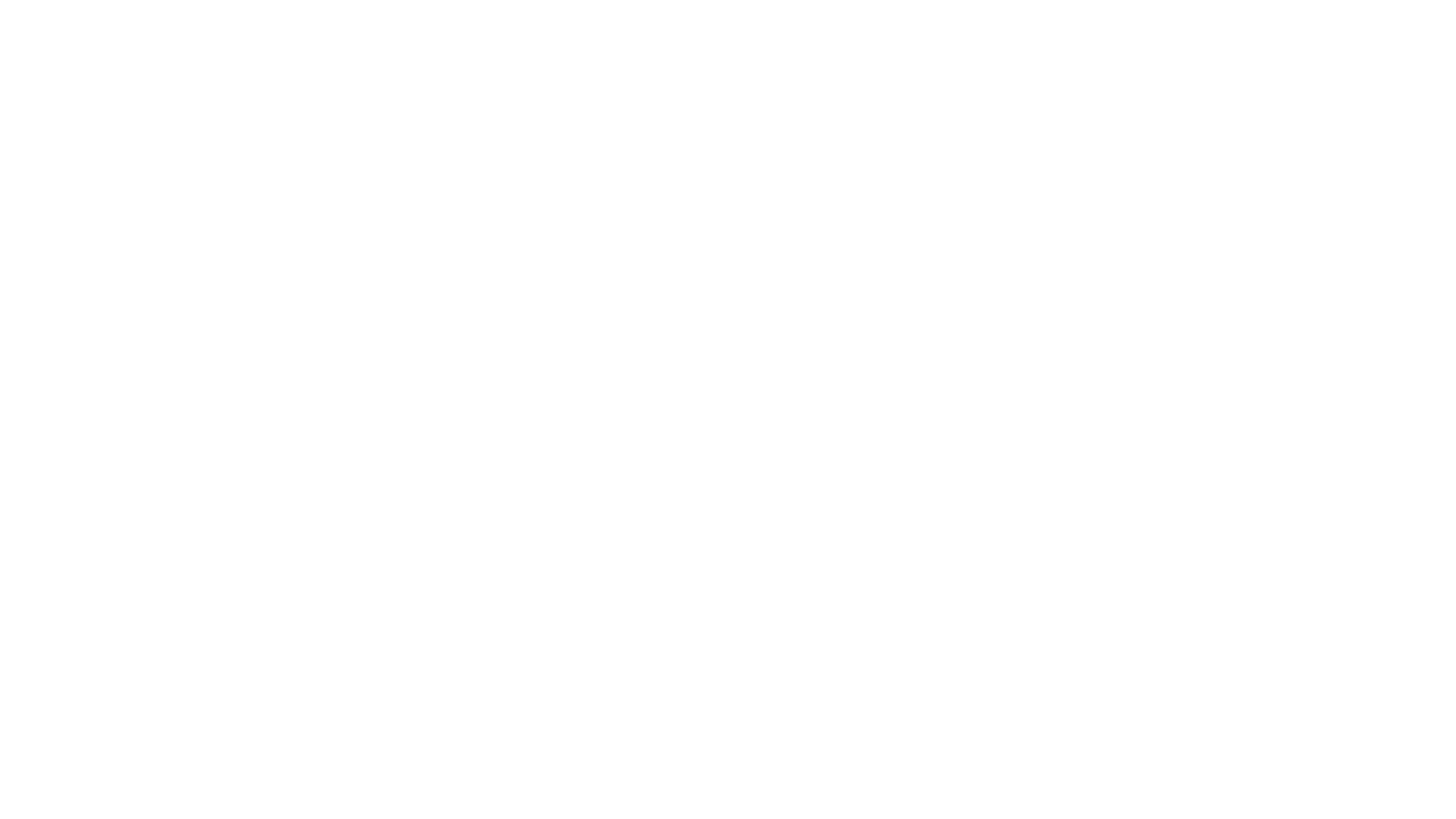 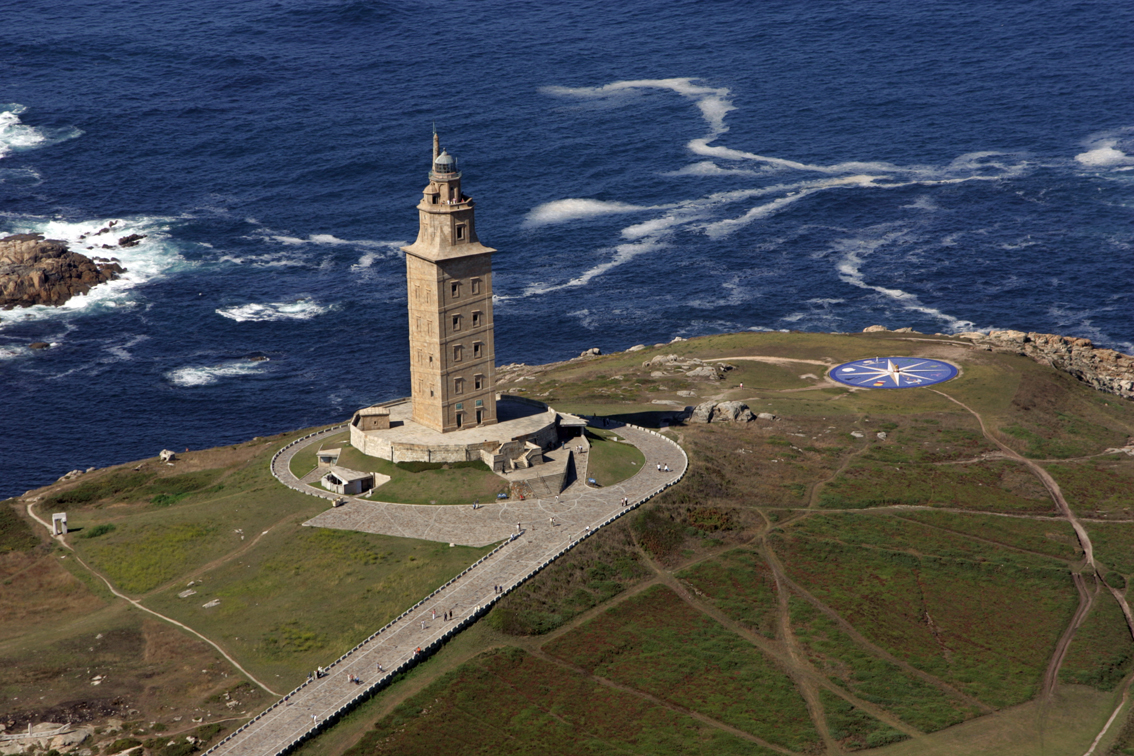 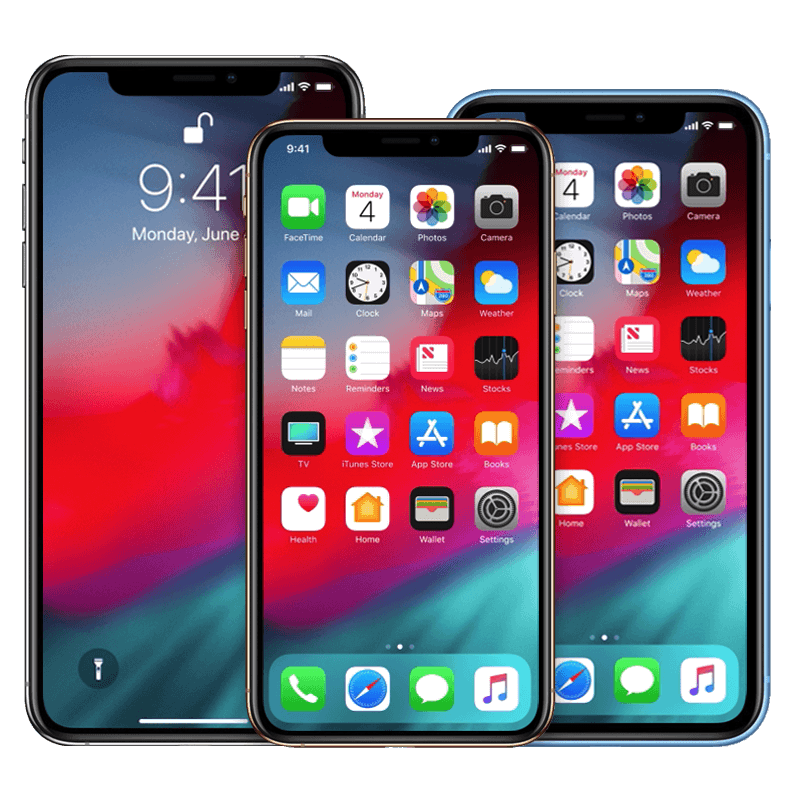 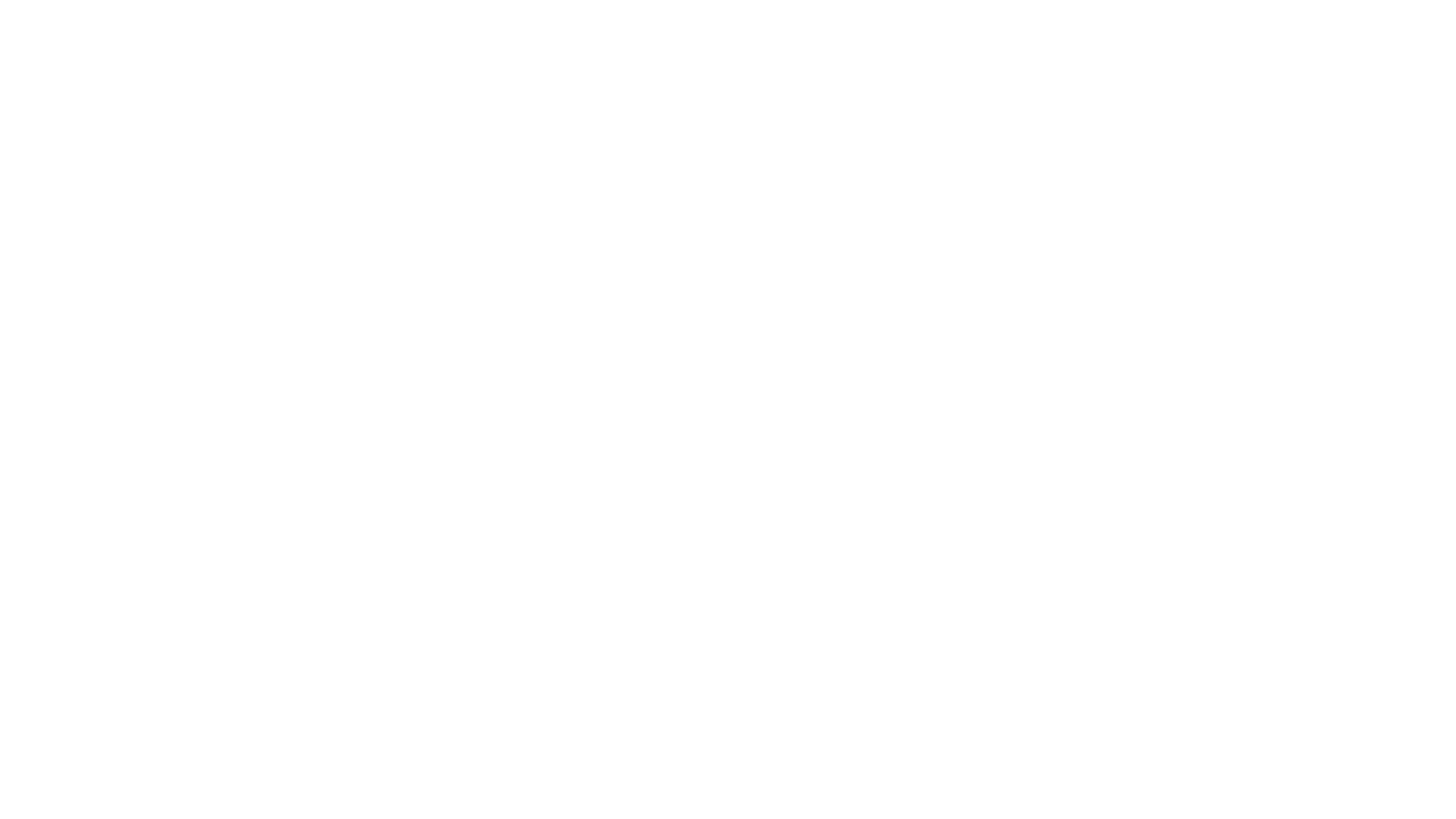 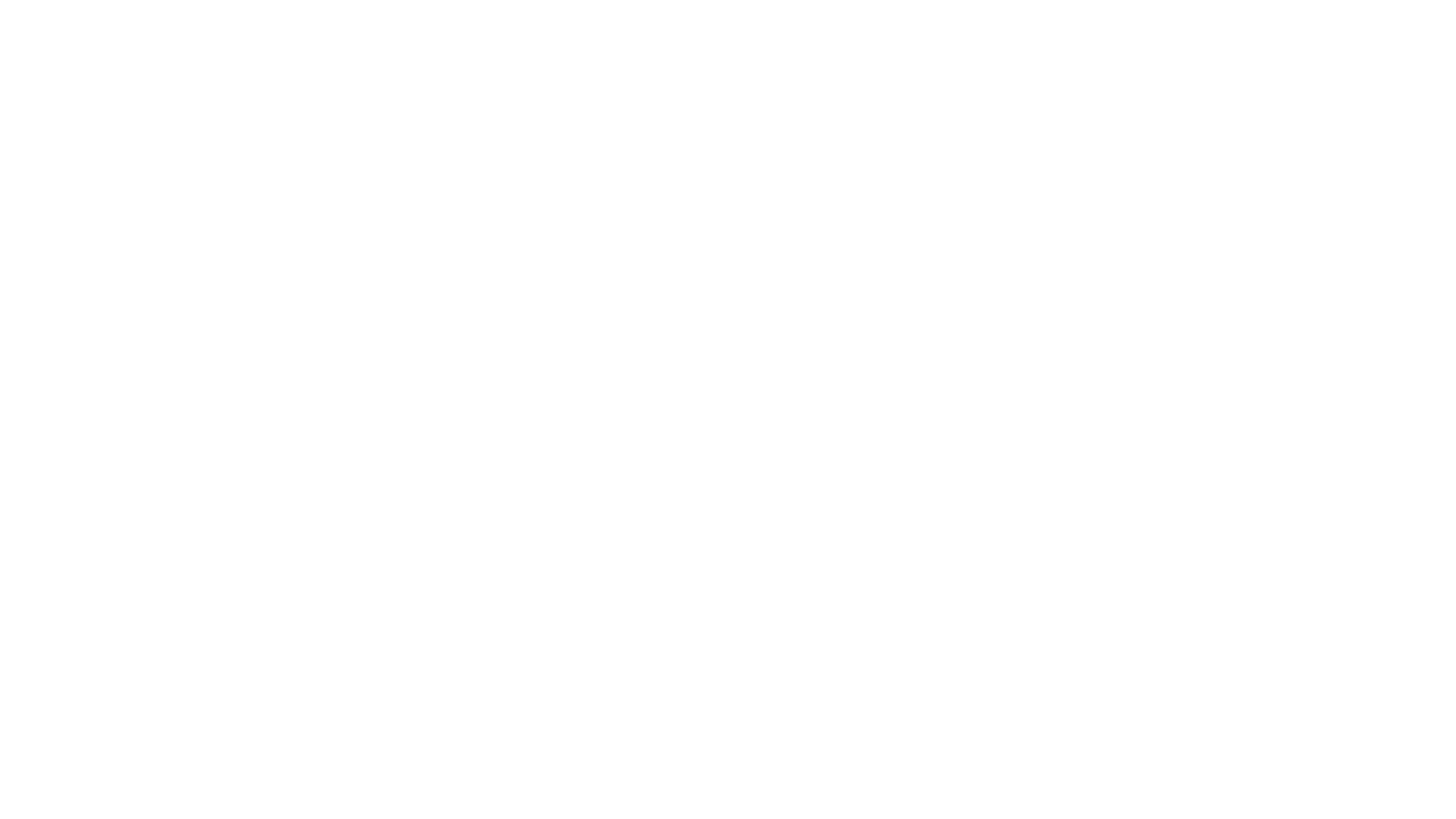 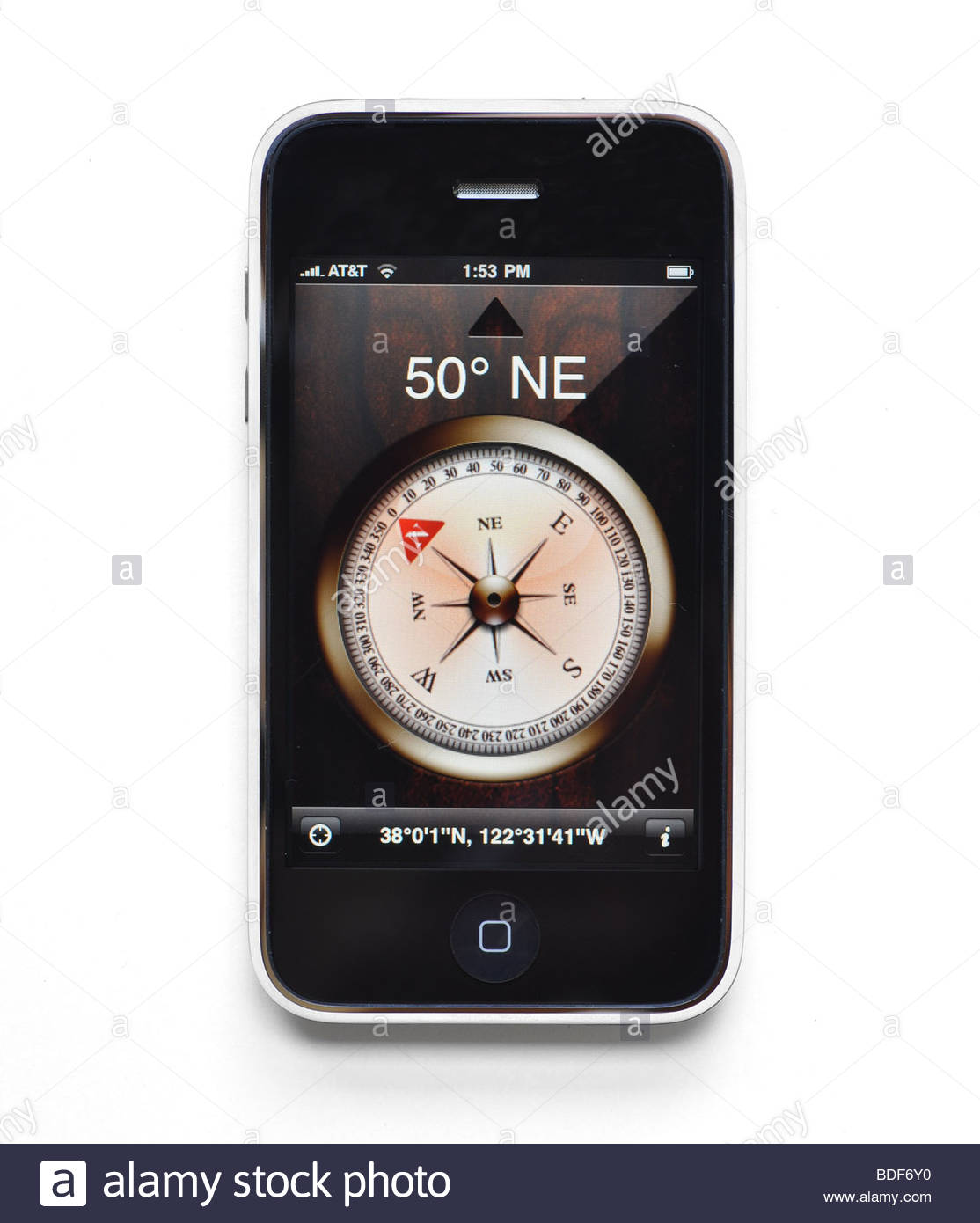 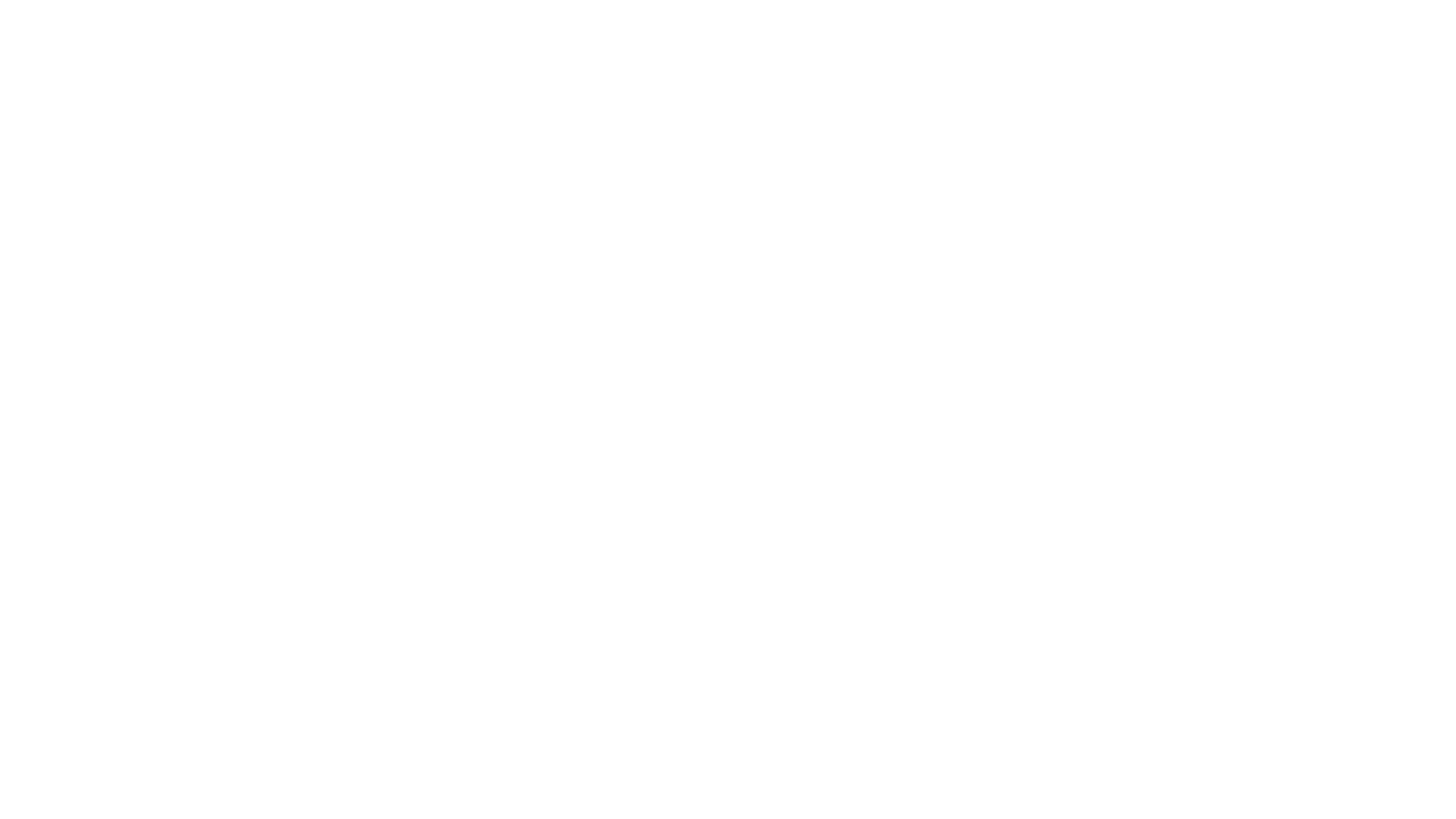 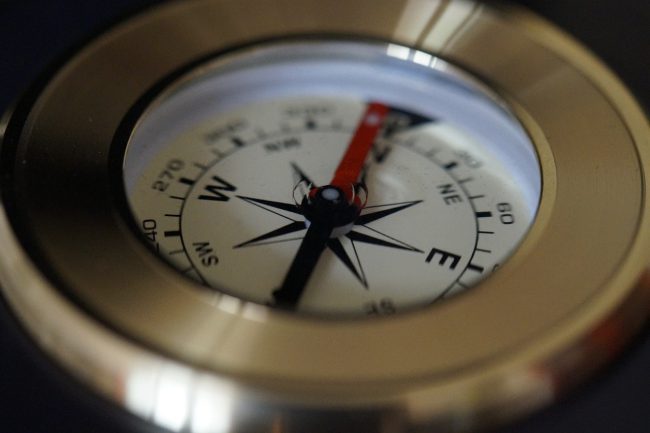 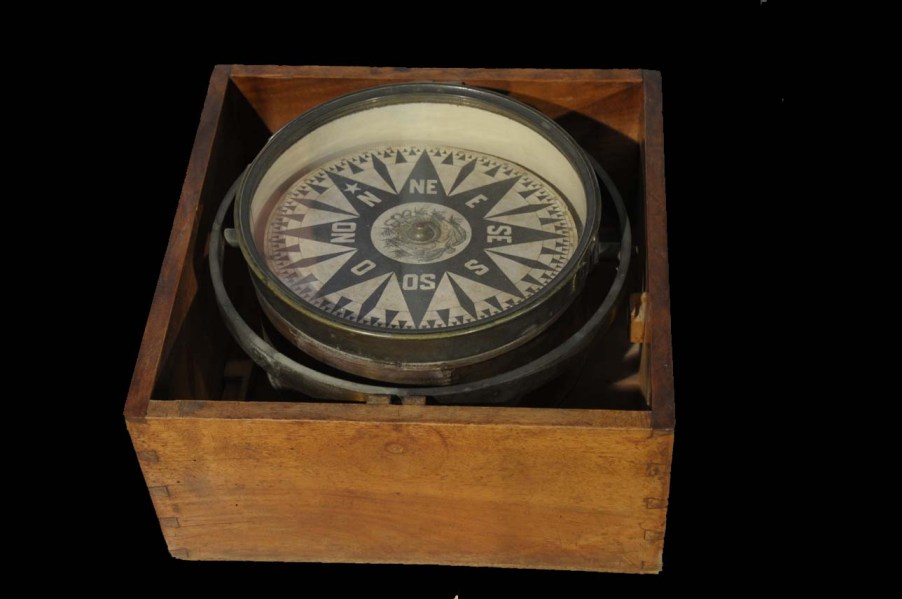 Paradiso, XII, v. 29del cor de l’una de le luci nove / si mosse voce, che l’ago a la stella / parer mi fece in volgermi al suo dove
Francesco da buti
Anno li naviganti uno bussolo che nel mezzo è impernato una rotella di carta leggeri, la quale gira sul detto perno; e la detta rotella ha molte punte, et ad una di quelle che vi è dipinta una stella, è fitta una punta d’ago; la quale punta li naviganti quando vogliono vedere dove sia tramontana, imbriacano colla calamita